Алгоритм действий («клиентский путь») для инвестора для получения земельного участка (на торгах)на территории Кировской области
Алгоритм действий  («клиентский путь») для инвестора для получения земельного участка (на торгах)
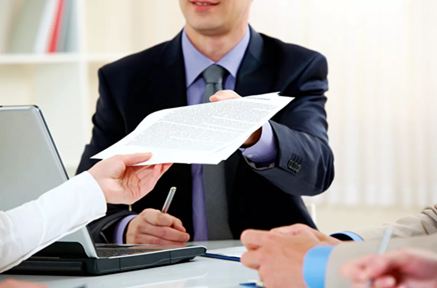 Алгоритм действий  («клиентский путь») для инвестора для получения земельного участка (на торгах)
Уполномоченный орган получает:
1. ответы на запросы о возможности технологического присоединения 
ОКС к инженерным сетям (запросы направляются при необходимости).
2. отчет по определению  рыночной стоимости начальной цены предмета аукциона на право заключения договора аренды (в случае установления начальной цены в соответствии с Федеральным законом от 29.07.1998 № 135-ФЗ «Об оценочной деятельности в Российской Федерации» (далее - Закон № 135-ФЗ)).
Алгоритм действий  («клиентский путь») для инвестора для получения земельного участка (на торгах)
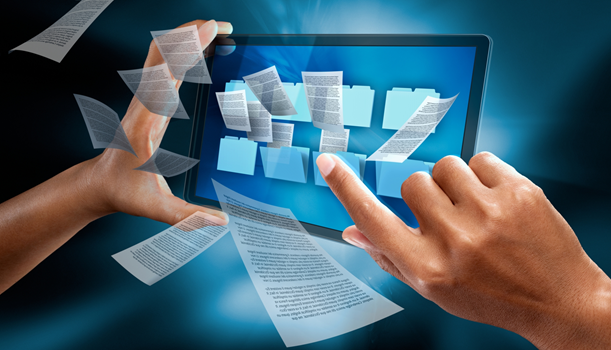 Алгоритм действий  («клиентский путь») для инвестора для получения земельного участка (на торгах)
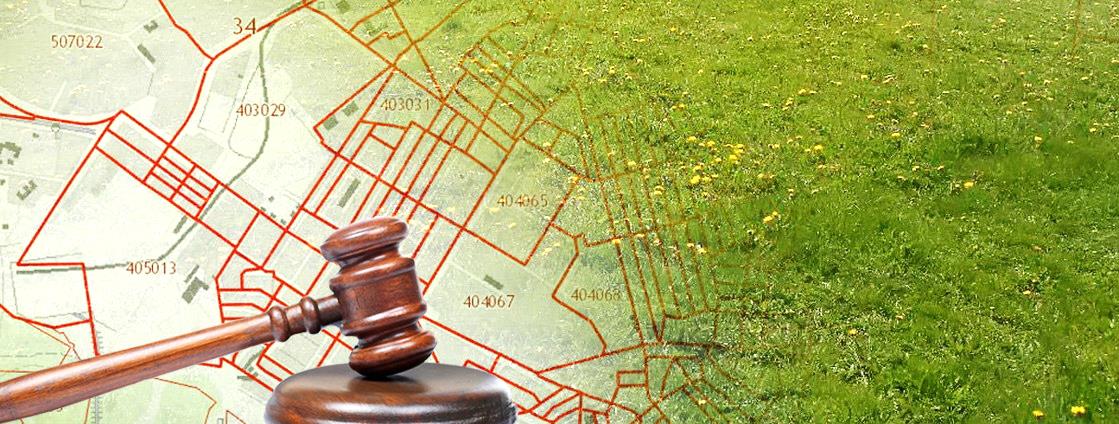 Алгоритм действий  («клиентский путь») для инвестора для получения земельного участка (на торгах)
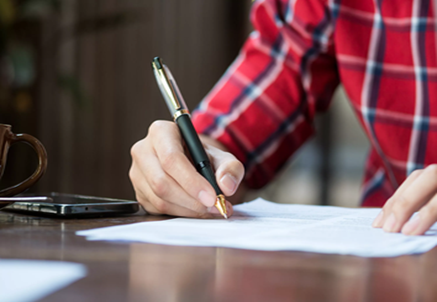